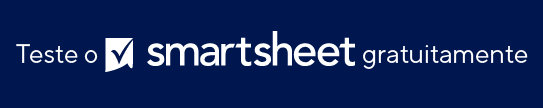 MODELO DE ANÁLISE SWOT SIMPLES
PONTOS FORTES +
PONTOS FRACOS –
Ponto forte Um
Dois
Três
Quatro
Ponto fraco Um
Dois
Três
Oportunidade Um
Dois
Três
Ameaça Um
Dois
OPORTUNIDADES +
AMEAÇAS –